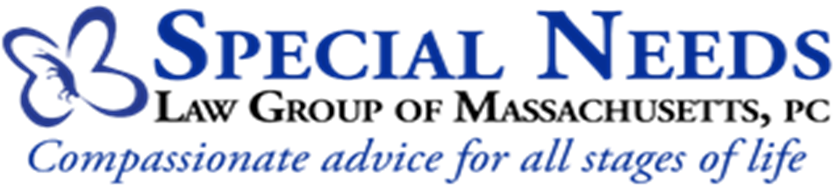 Transition Planning
The plan should be flexible and evolve over time. An attorney specializing in this field, a financial planner and a care manager are an asset when planning for transition into adulthood for an individual with disabilities

Three legal pillars in a transition plan:
Public Benefits
Special Needs Planning to protect those public benefits
Legal Authority
Why consider Guardianship?
At age 18 an individual is considered his/her own legal person 

At age 18 all healthcare and financial decisions for the individual can only be carried out by him/herself

There is no presumption of incapacity
What is Guardianship?
The legal authority to make certain and specific decisions for an  incapacitated adult

Only a court of law can determine :

Whether an individual is incapacitated (and to what extent)

Whether a guardian should be named

Who should be named as guardian
Is Guardianship right for our family?
Review the individual’s needs, strengths, weaknesses and risks

Let us look at the pros and cons:

Can be expensive and complex

Public process (except medical information)

Protects the individual from possible neglect and abuse

Allows parents to continue to advocate for their child with schools and other public benefit agencies
Alternatives to Guardianship
Health Care Proxies 
governs healthcare and gives agent authority to act on the part of the principal (only in response to a physician’s request) 

Powers of Attorney 
governs financial decisions and gives agent the authority to act on the part of the principal

Other agency appointments
Have Questions?Ask!
Annette M. Hines, Esq.
ahines@specialneeds-law.com - (508) 861-3453
20 Speen Street, Suite 101
Framingham, Massachusetts 01701
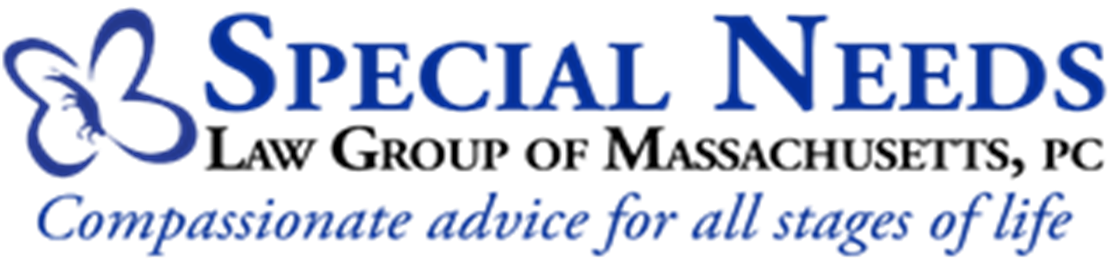